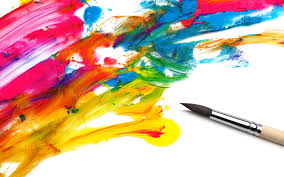 ЛИКОВНА КУЛТУРА
3. РАЗРЕД
Индивидуално кориштење различитих материјала за радИзрада новогодишње честитке
Потребан материјал за рад :
Црвени дебљи папир или картон
Глитер папир у смеђој, златној и црној боји ( можете користити и обичан папир у овим бојама)
три бијела папира
Потребан прибор за рад:
оловка и гумица
бојице
маказе
црни маркер
љепило у стику
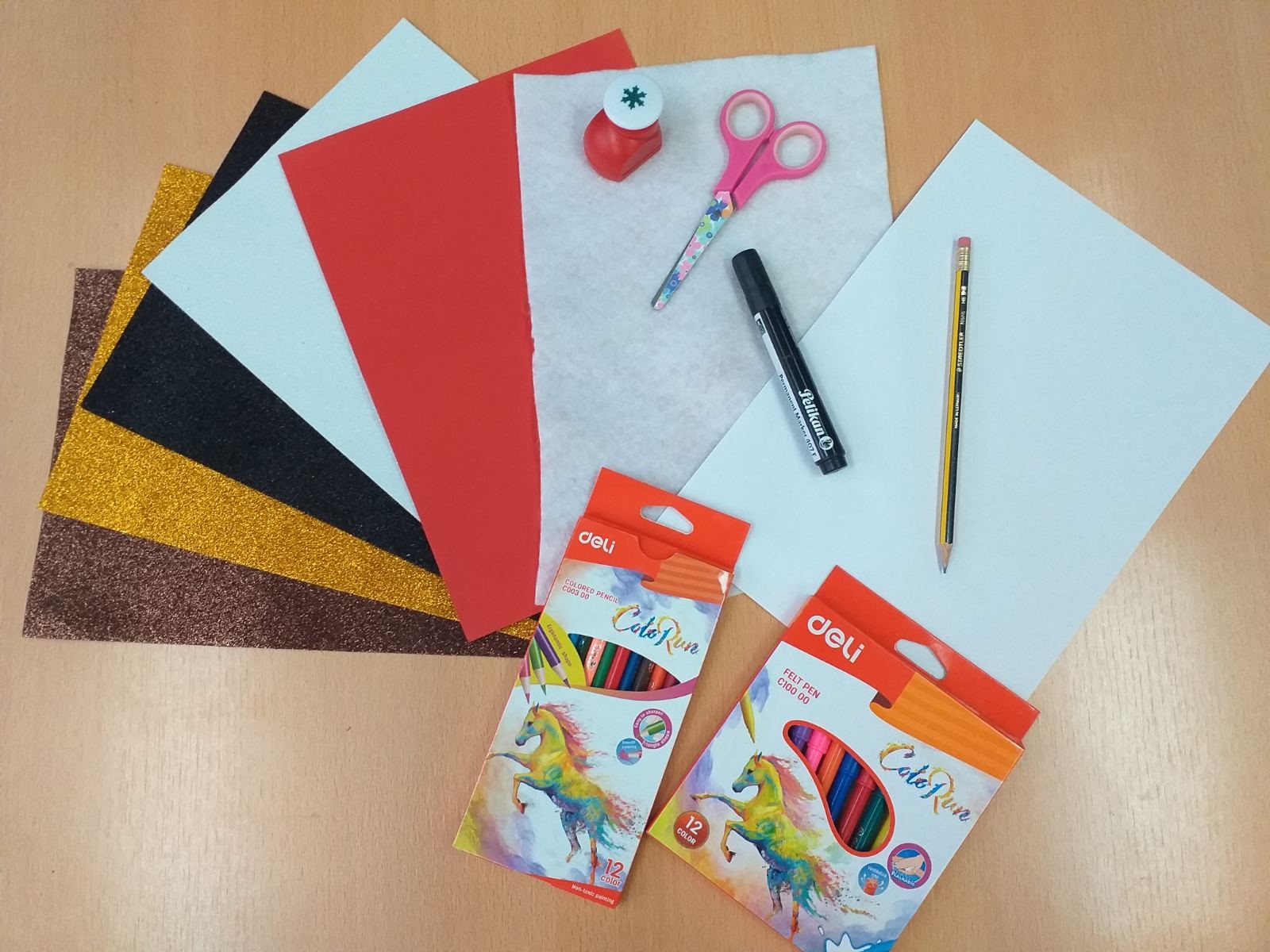 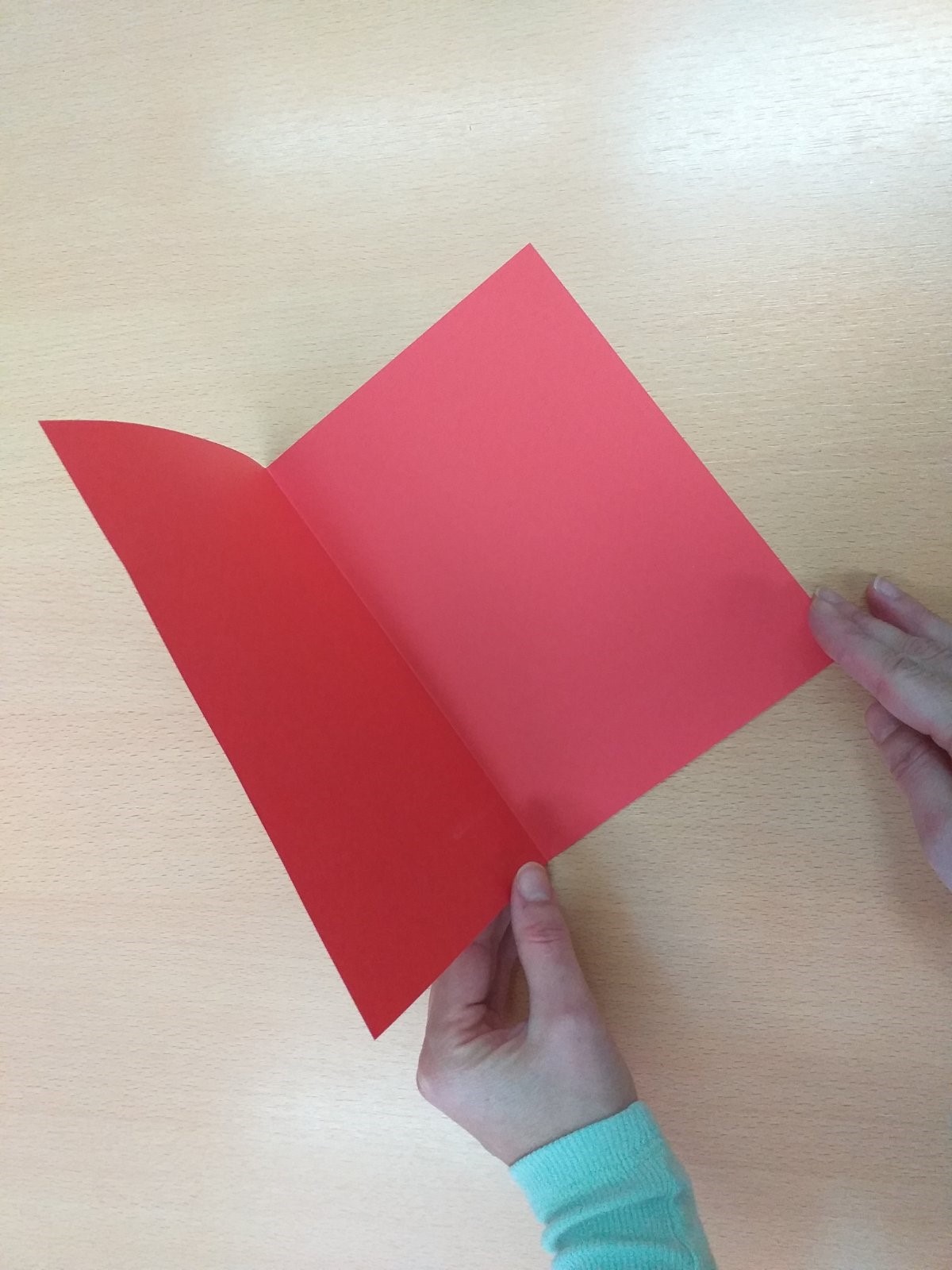 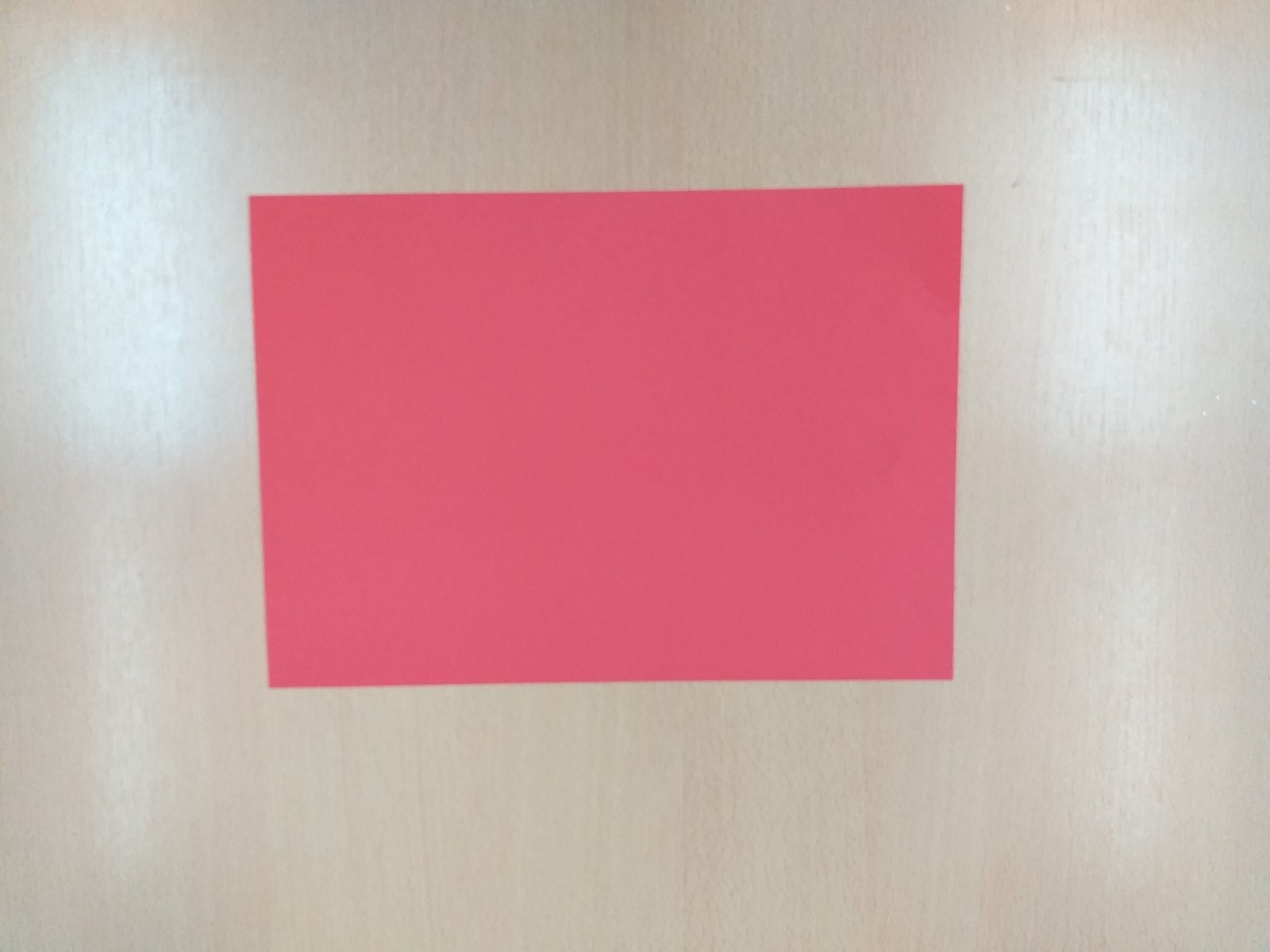 2. корак
1. корак
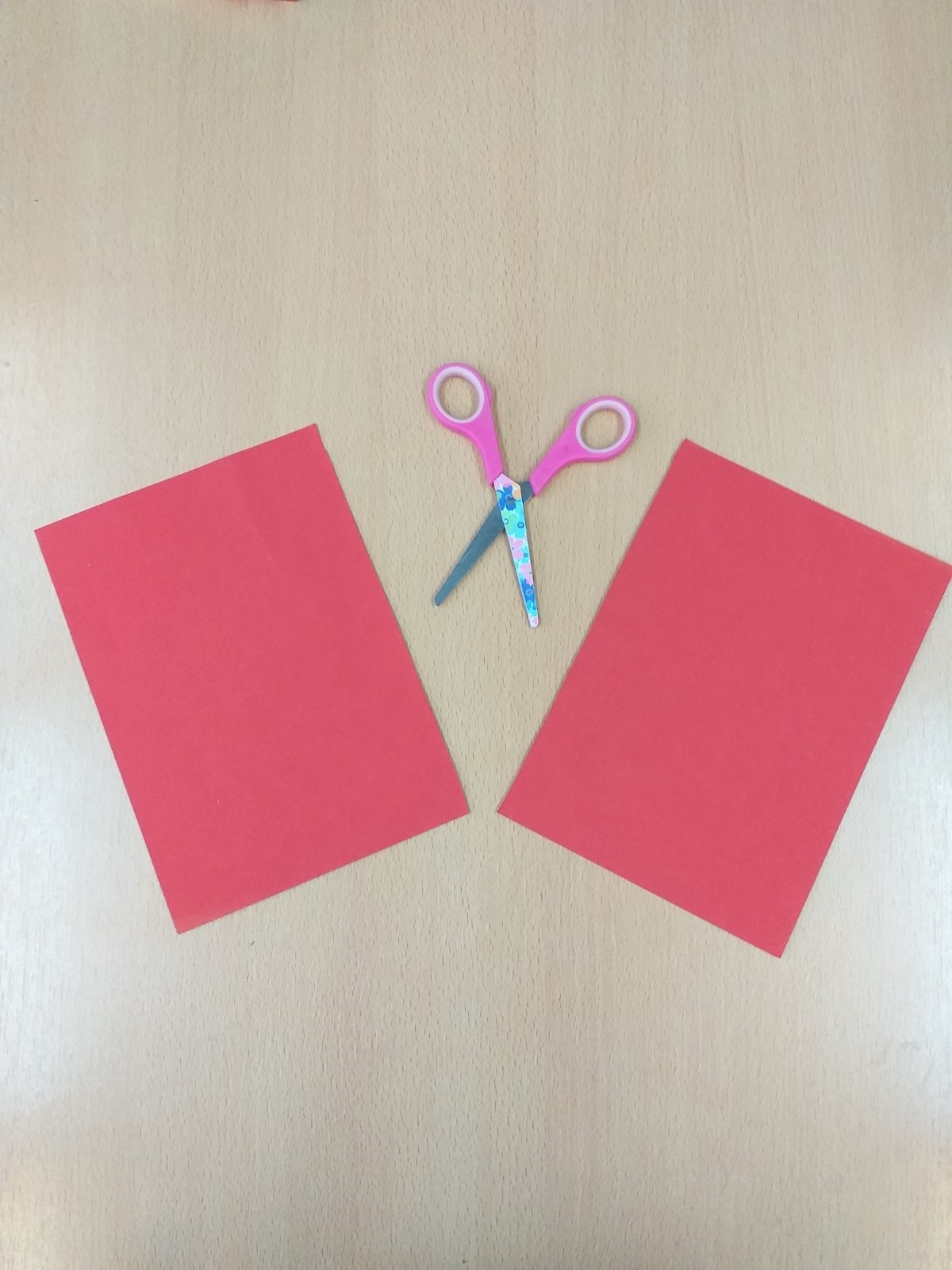 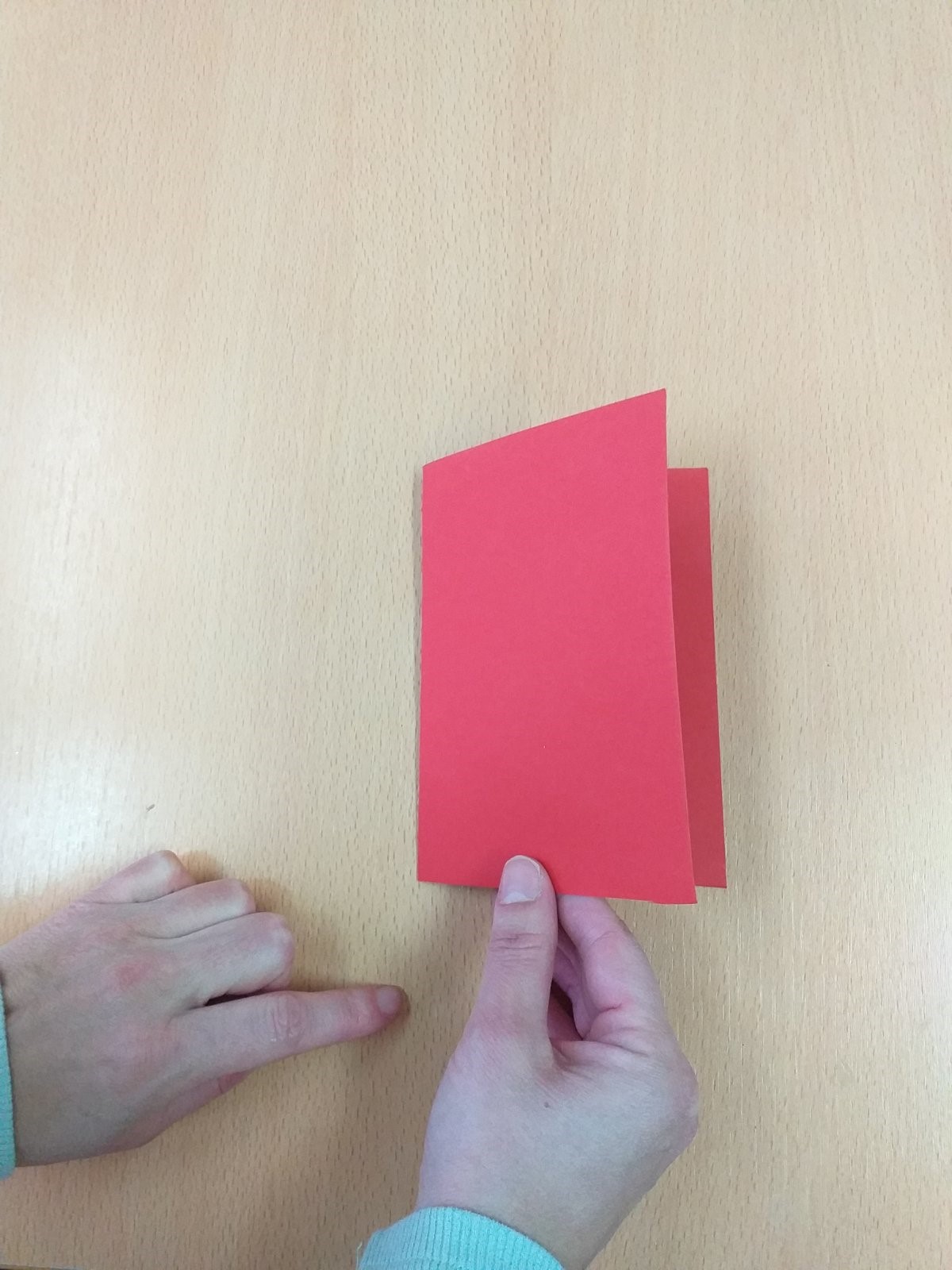 3. корак
4. корак
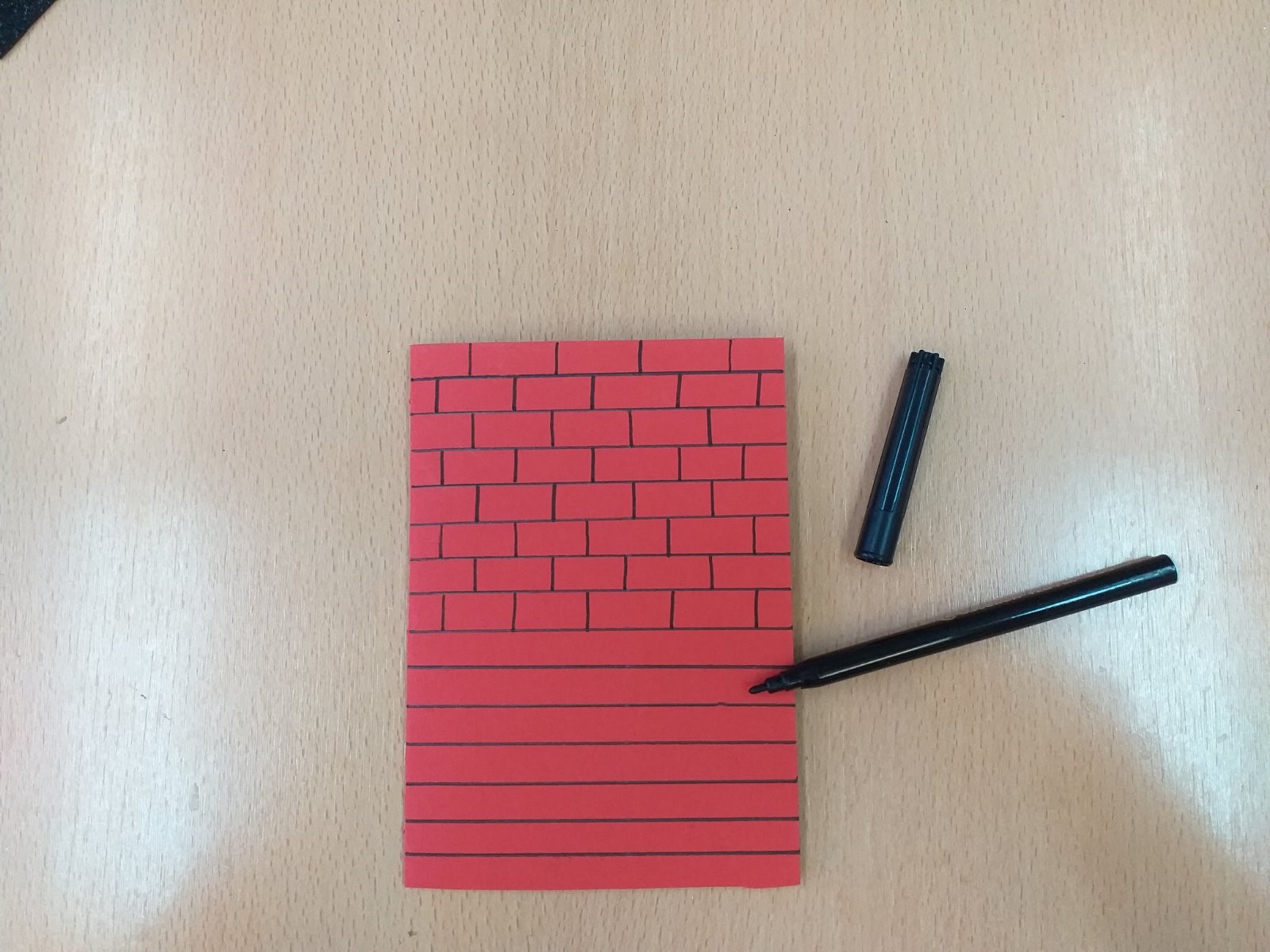 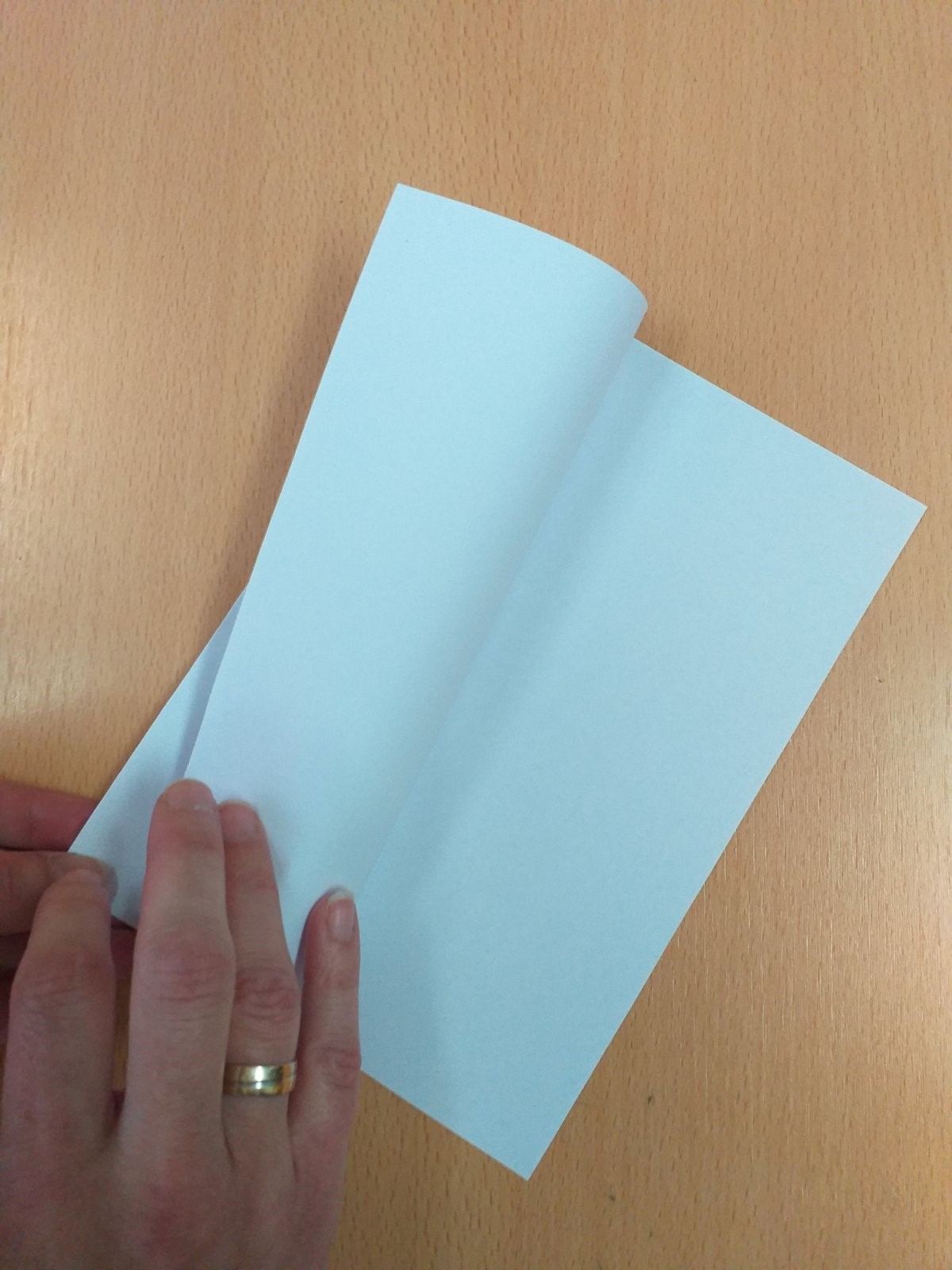 6. корак
5. корак
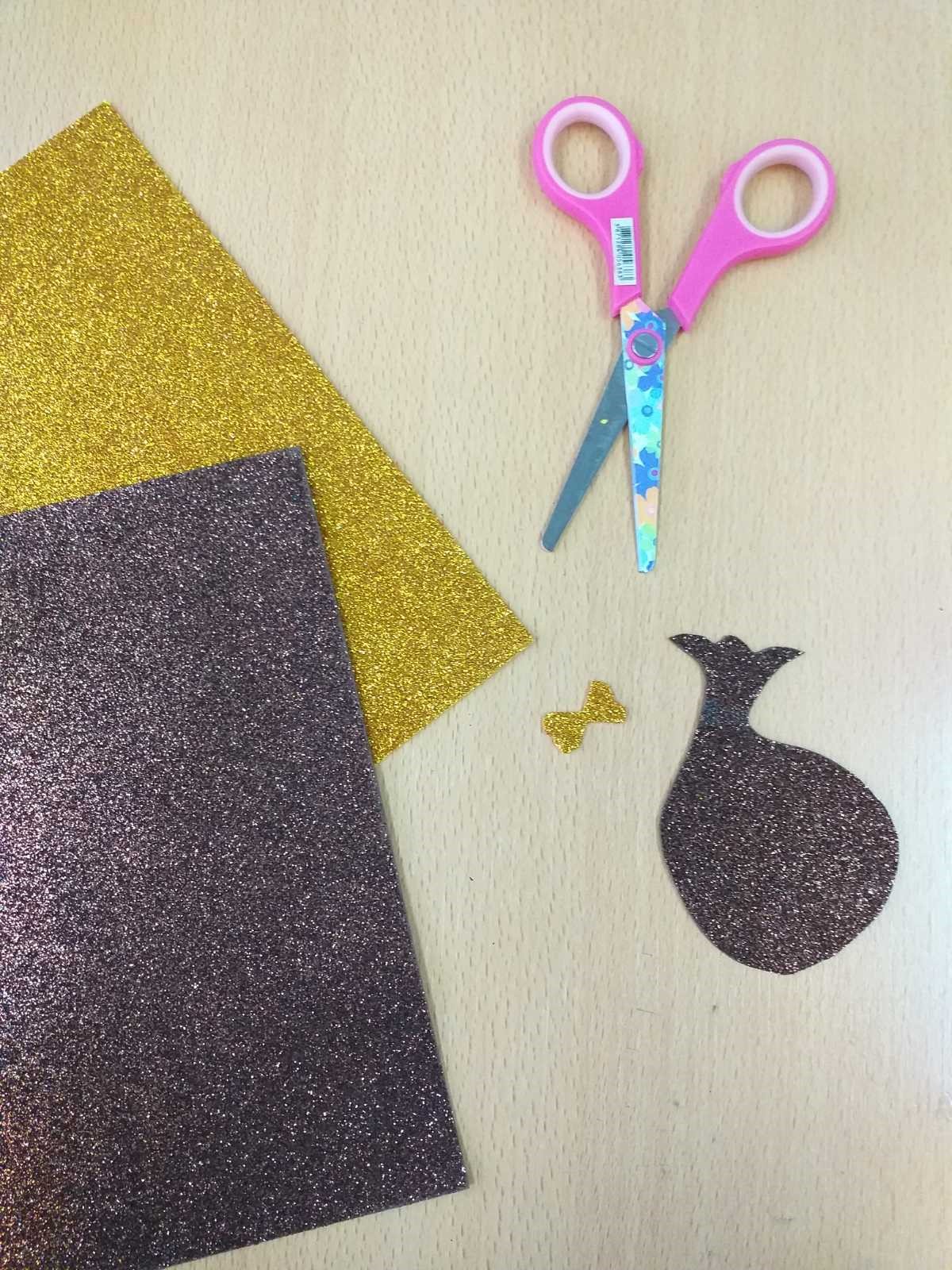 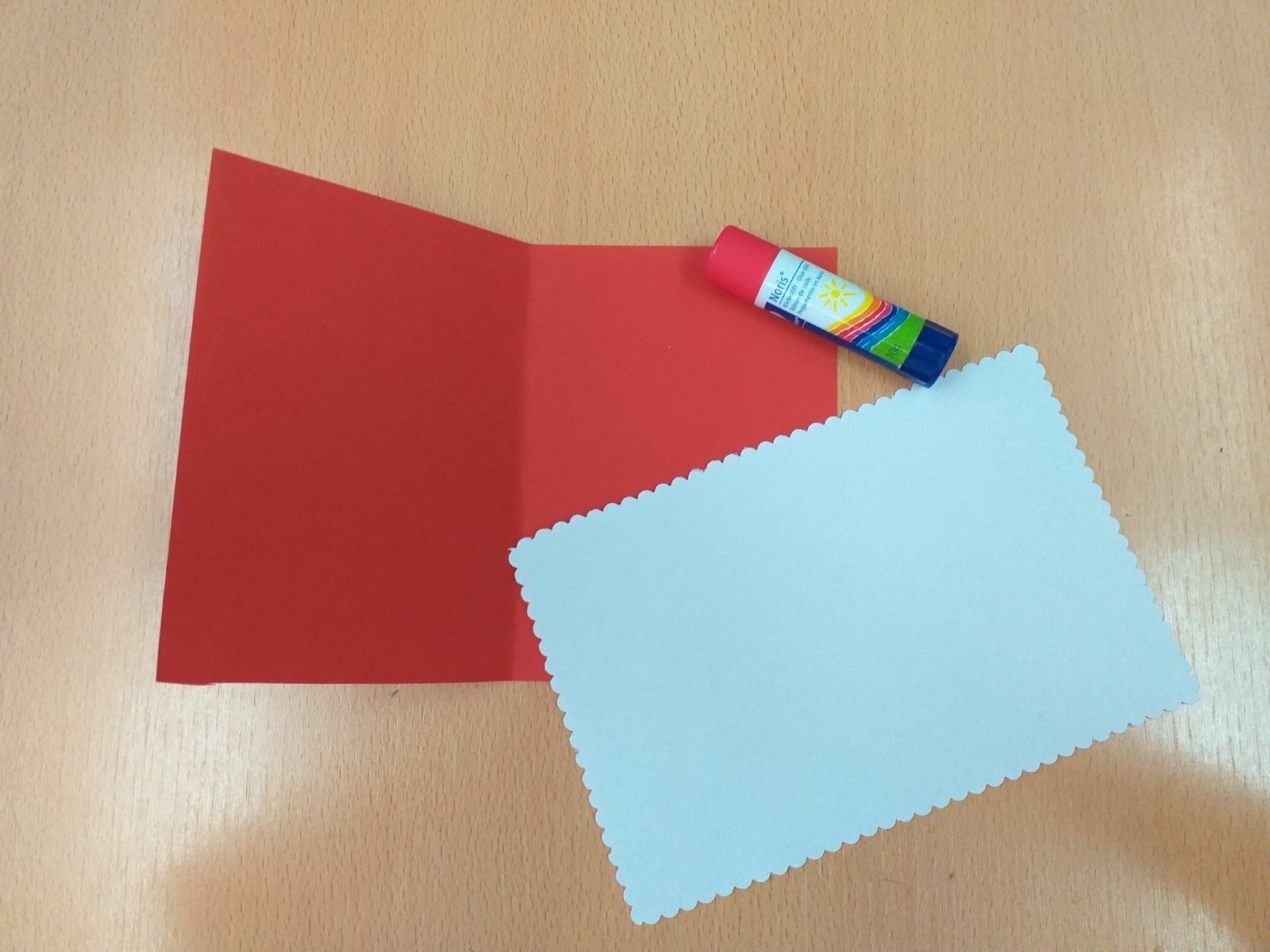 7. корак
8. корак
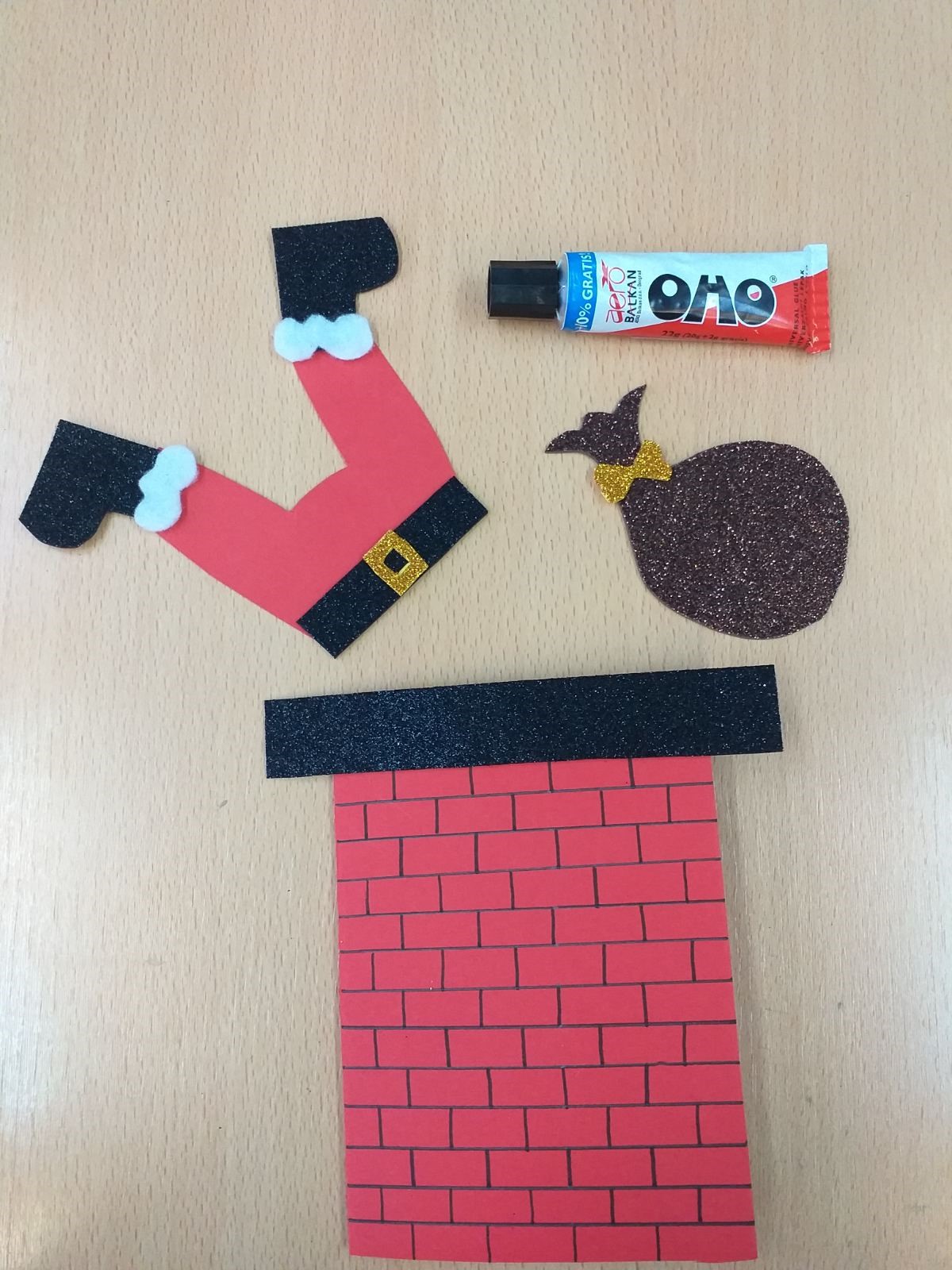 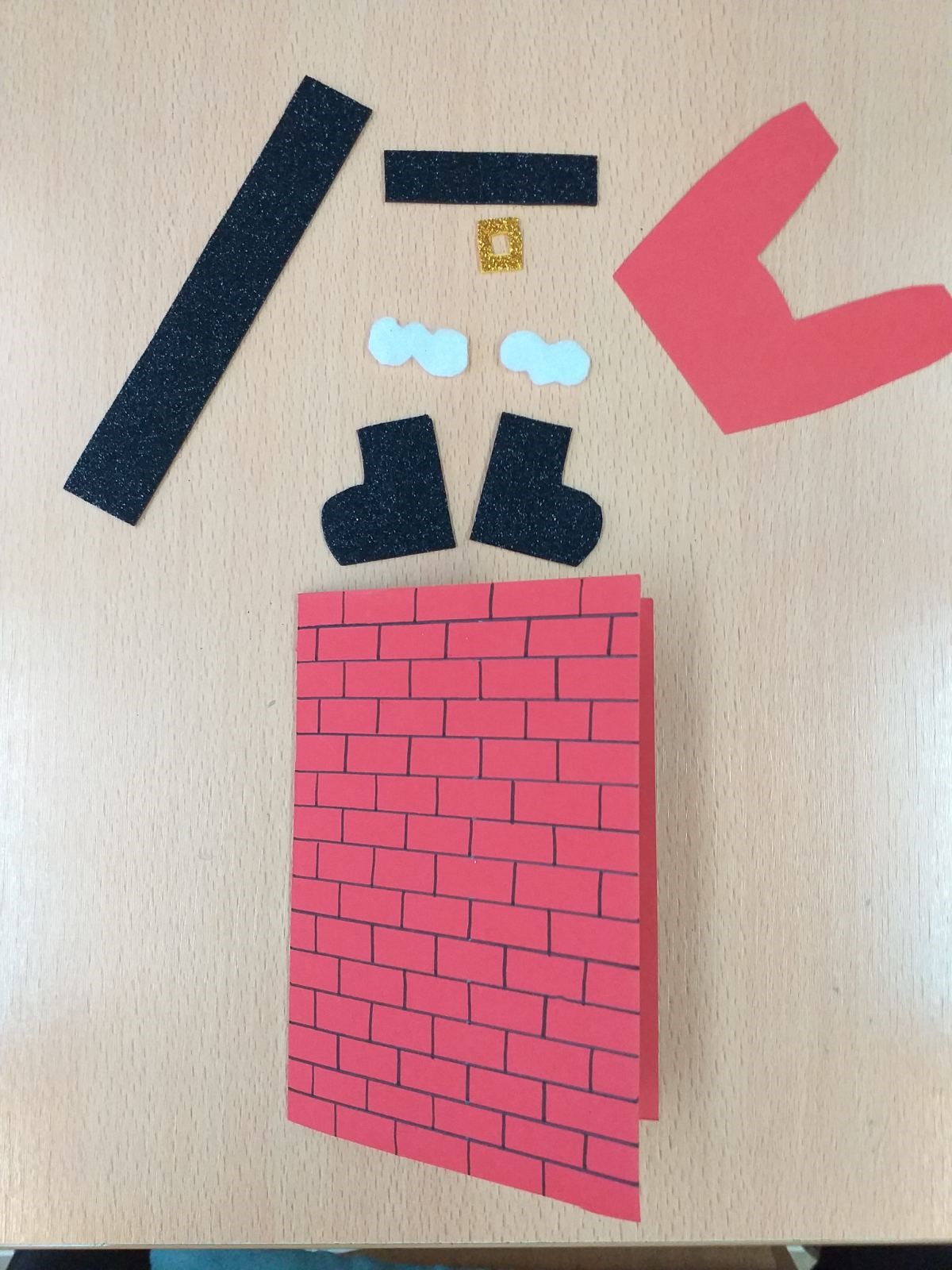 9. корак
10. корак
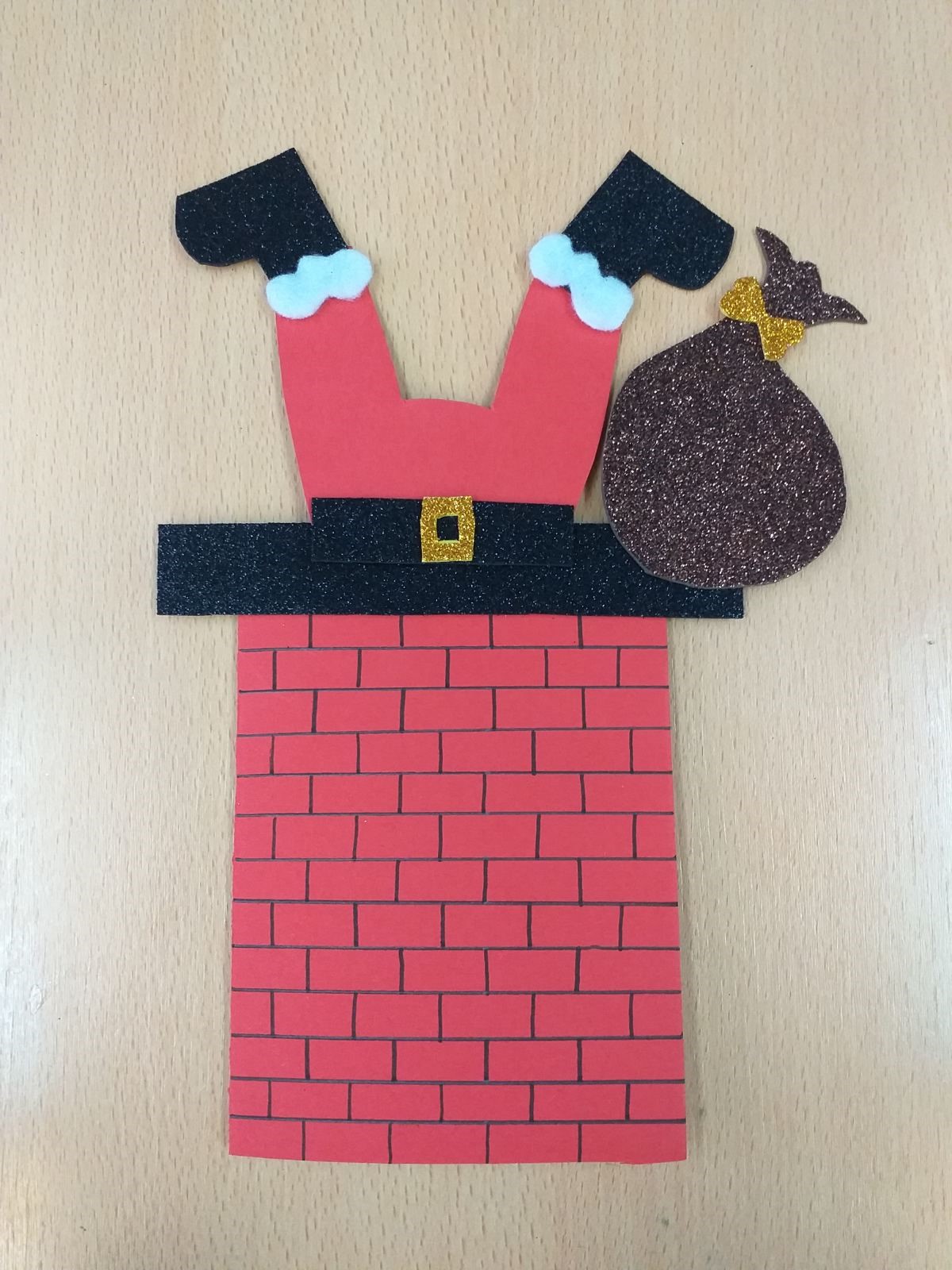 Задатак за самосталан рад:
Самостално направи честитку.
Можеш да користиш материјал који имаш и који ти се свиђа.
Потруди се да је занимљиво украсиш.

                     Вјерујем да ћеш направити посебну честитку!